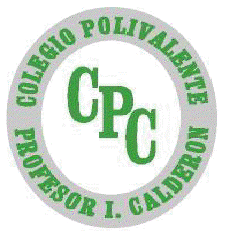 BENEFICIOS DE LEER DURANTE LA CUARENTENA
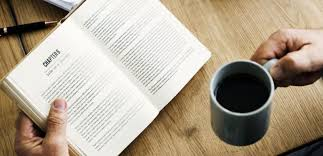 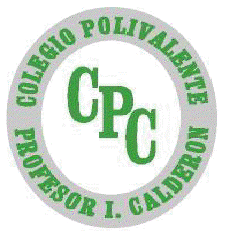 ¿Cúales son los beneficios de leer ?
Existen actividades que dejan huellas en nuestro sistema nervioso y la lectura no es una excepción.
Además de un hábito que puede ser incorporado a nuestro día a día y que involucra muchas partes de nuestro cerebro, sus efectos pueden hacerse notar con rapidez.
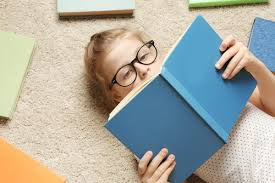 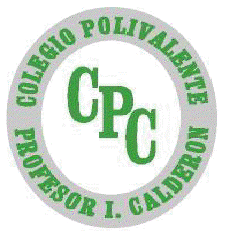 Leer … hace que el cerebro esté más interconectado
Gracias a la lectura, neuronas de nuestro encéfalo tenderán a comunicarse más entre ellas, estableciendo vínculos más sólidos entre si. Esto significa que aunque el paso del tiempo puede hacer que muchas neuronas mueran, al haber creado muchas rutas de comunicación disponible, nuestro cerebro aprende a esquivar rutas dañadas recurriendo a otras.
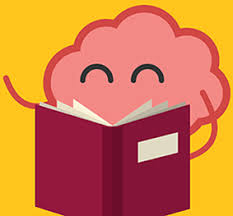 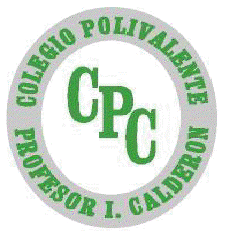 Leer… hace que empaticemos más y mejor
Se ha olservado que leer libros de ficción, que tienen uno o varios protagonistas, hace que las neuronas de la zona sensorial motora del surco central queden mejor comunicadas, lo cual está vinculada a una mayor capacidad para ponerse en la piel de otras personas. De algún modo, leer libros hace que nos sintamos identificados con lo que hacen los personajes, llegando a imaginarnos a nosotros mismos haciendo lo que ellos hacen. Este hecho hace que las lecturas se conviertan en un potenciador de empatía.
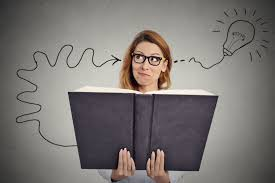 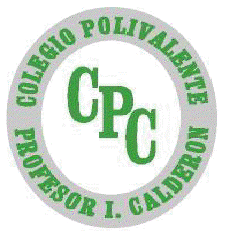 Leer ayuda a vencer el estrés
Existen evidencias de que leer de manera habitual permite introducir un pequeño oasis de paz en nuestras vidas, unos momentos de calma en los que experimentamos sensaciones similares a las que produce la meditación. 
De hecho, existen motivos para pensar que en lo que respecta a su poder de reducción de estrés, leer es incluso más eficaz que salir a caminar o escuchar música.
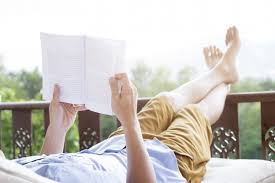 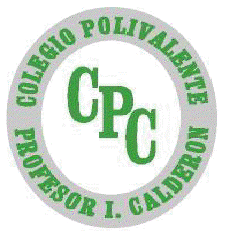 Leer… ayuda a dormir mejor
Asumir la lectura como un ritual para antes de irse a dormir puede hacer que conciliar el sueño sea más fácil y que, por consiguiente, nuestro cerebro tenga una mejor salud y tiempo para prepararse. Lo que explica esto es que leer es una manera de desconectar de nuestras preocupaciones diarias y esto significa que permite que nuestra atención se desenganche de obligaciones,  problemas en el trabajo, etc.
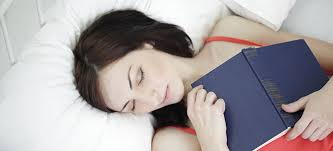 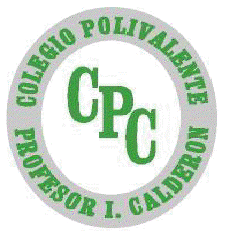 Leer… hace que ejercites la memoria
La lectura habitual ha mostrado tener un efecto sobre nuestra capacidad para recordar elementos, algo que también ocurre con la música. La clave está en que nos ayuda a vincular informaciones con un cierto tipo de estado emocional generado por la lectura de los versos, y eso nos permite recordar mejor.
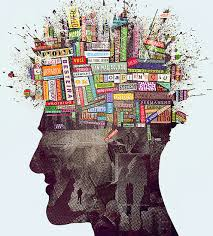 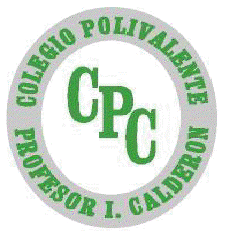 ¡Vamos a leer!